Announcements
Assignments:
P2: Optimization
Due TONIGHT, 10 pm
HW5 (written)
Due Tues 2/28, 10 pm
P3: Logic and Classical Planning
Out Tonight
FIRST HALF!! Due Friday 3/3, 10 pm before spring break
ALL!! Due Friday 3/17, 10 pm Friday after spring break
Grading
AI: Representation and Problem Solving
Classical Planning
or Symbolic Planning
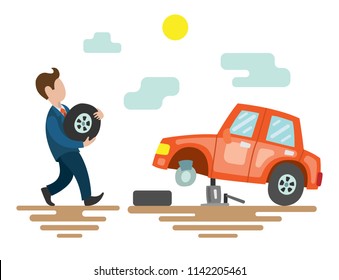 Instructor: Stephanie Rosenthal
Slide credits: CMU AI
Image: Shutterstock
Changing a Tire
You start with a flat tire on the axle of your car and a spare in the trunk
You can perform the following actions:
	Remove(tire,axle) 
	Put(tire,axle)
	Remove(tire,trunk)
	Put(tire,trunk)

Your goal is to replace the flat tire on the axle with the spare in the trunk.
How would solve this problem with search, e.g., BFS?
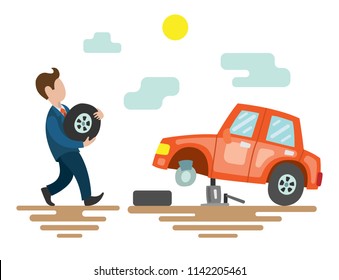 Changing a Tire
You start with a flat tire on the axle of your car and a spare in the trunk
You can perform the following actions:
	Remove(tire,axle) 
	Put(tire,axle)
	Remove(tire,trunk)
	Put(tire,trunk)

Your goal is to replace the flat tire with the spare.
How would solve this problem with logic?
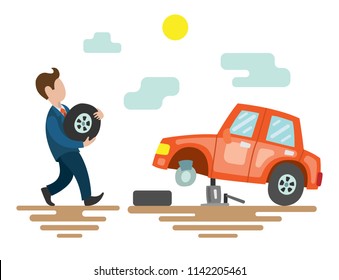 Search, Logic, and Classical Planning
Search Planning
State representation that changes as you act

Propositional Logic Planning
Represent world with Boolean propositions and successor state axioms
Different symbols for different time points

Classical Planning
Represent the world with objects and Boolean predicates 
State changes as you act
Idea of Classical Planning
Represent objects/values separately from the state (instances)
	
Define predicates as true/false functions over the objects

States are conjunctions of predicates

Goals are conjunctions of predicates
Poll 1
Which predicates apply to this state? (Select all that apply)
Instances: 
TIRES: flat_tire, spare_tire
LOCS: axle, trunk, ground

Predicates:
     1) On(flat_tire, axle)
     2) On(spare_tire, axle)
     3) On(flat_tire, trunk)
     4) On(spare_tire, trunk)
     5) On(flat_tire, ground)
     6) On(spare_tire, ground)
     7) Empty(Trunk)
     8) Empty(Axle)
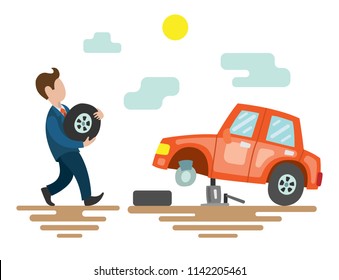 spare_tire
flat_tire
[Speaker Notes: Spare tire is on the trunk, flat tire is on the ground]
Full State Description
Instances: 
TIRES: flat_tire, spare_tire
LOCS: axle, trunk, ground

Predicates:
	On(spare_tire, trunk)
	On(flat_tire, ground)
	
Optional: ~On(flat_tire, axle), ~On(spare_tire, axle), 
	    ~On(flat_tire, trunk), ~On(spare_tire, ground),
	    ~Empty(trunk), ~Empty(axle)
Why Optional?
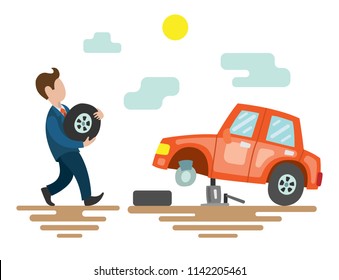 spare_tire
flat_tire
Operators
Operators change the state by adding/deleting predicates
Preconditions:
	Actions can be applied only if all precondition predicates are true in 	the current state
Effects:
	New state is a copy of the current predicates with the addition or 	deletion of specified predicates

Unlike the successor-state axioms, we do not explicitly represent time and we can use our objects and predicates to more easily scale to new more complex problems (e.g., new objects, predicates, and operators).
Rules of Tire Fixing
A tire can be removed from an axle if it is on the axle (precondition)
	Effect: the tire is on the ground
A tire can be put on an axle if it is on the ground (precondition)
	Effect: the tire is on the axle
A tire can be removed from the trunk if it is in the trunk (precondition)
	Effect: the tire is on the ground
A tire can be put in the trunk if it is on the ground (precondition)
	Effect: the tire is in the trunk
Rules of Tire Fixing
A tire can be removed from an axle/trunk if it is on there (precondition)
	Effect: the tire is on the ground
A tire can be put on an axle/trunk if it is on the ground (precondition)
	Effect: the tire is on the axle/trunk
The trunk/axle can be empty if nothing is on it
At most one thing can be on the trunk/axle
NOTE: A successor state axiom in logic would have to be defined for EACH tire and EACH loc, but in classical planning, these rules are defined for an object type
Remove Tire from Trunk (State Transition)
Old State:
On(flat,ground)
On(spare,trunk)
New State:
On(flat,ground)
On(spare,ground)
Empty(trunk)
Instances: 
Tires: flat, spare
Locs: axle, trunk, ground

Possible Predicates:
On(tire, loc)
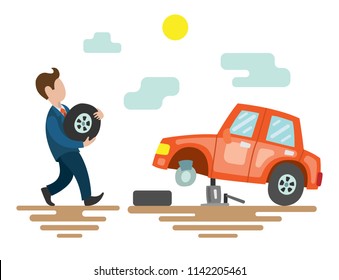 spare_tire
flat_tire
[Speaker Notes: The only thing that changes is that the tire that was in the trunk is now on the ground]
Remove Tire from Trunk (State Transition)
Old State:
On(flat,ground)
On(spare,trunk)
New State:
On(flat,ground)
On(spare,ground)
Empty(trunk)
Instances: 
Tires: flat, spare
Locs: axle, trunk, ground

Possible Predicates:
On(tire, loc)
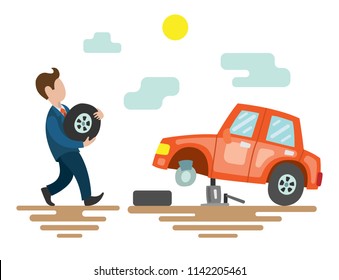 Add Effect: 
On(spare,ground)
Empty(trunk)

Delete Effect:
On(spare,trunk)
spare_tire
flat_tire
[Speaker Notes: The only thing that changes is that the tire that was in the trunk is now on the ground]
Operator: Remove(tire, trunk)
Preconditions	Effects
			On(tire,trunk)	Add 	On(tire,ground)
							Empty(trunk)
						Delete On(tire,trunk)
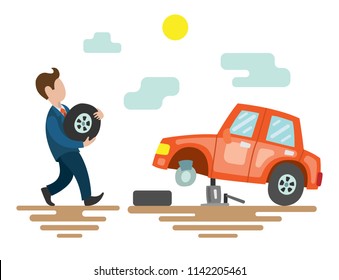 spare_tire
flat_tire
Operator: Remove(tire, loc)
Preconditions	Effects
			On(tire,loc)		Add 	On(tire,ground)
							Empty(loc)
						Delete On(tire,loc)
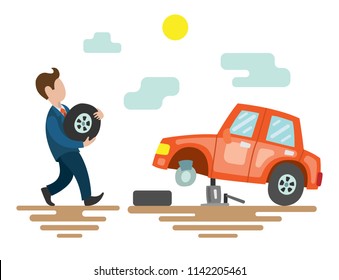 WAIT: THIS DOESN’T WORK! WHAT IF LOC=GROUND???
spare_tire
flat_tire
Operator: Remove(tire, loc)
Preconditions	Effects
			On(tire,loc)		Add 	On(tire,ground)
			loc != ground		Empty(loc)
						Delete On(tire,loc)
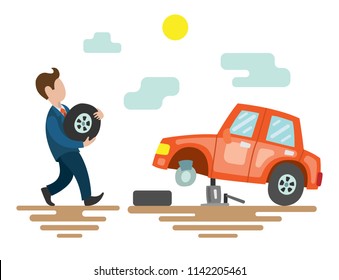 spare_tire
flat_tire
Operator: Remove(tire, loc)
Preconditions	Effects
			On(tire,loc)		Add 	On(tire,ground)
			~On(tire,ground) 		Empty(loc)
						Delete On(tire,loc) 
							~On(tire, ground)
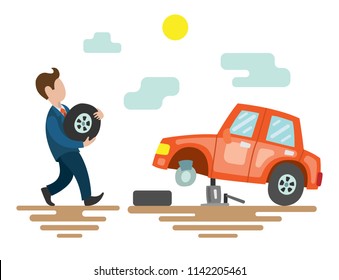 spare_tire
flat_tire
Operator: Put(tire, loc)
Preconditions	Effects
			On(tire,ground)	Add 	On(tire,loc)
			loc != ground	Delete On(tire,ground) 	
			Empty(loc)			Empty(loc)
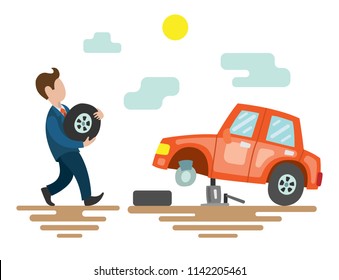 spare_tire
flat_tire
Operators for Fixing a Tire
Put(tire,loc):
		Pre: On(tire,ground), loc != ground
			Empty(loc)
		Add: On(tire,loc)
        	Delete: On(tire,ground), Empty(loc)


Remove(tire,loc):
	Pre: On(tire,loc), loc != ground
	Add: On(tire,ground), Empty(loc)
	Delete: On(tire,loc)
Why does ground get referenced directly instead of as a location like axle and trunk?
Why do we add Empty but not add ~Empty when it’s full?
Example Matching Operators
On(flat, axle) AND On(spare, trunk)
Example Matching Operators
On(flat, axle) AND On(spare, trunk)
Remove(tire,loc):
	Pre: On(tire,loc), loc != ground
	Add: On(tire,ground), Empty(loc)
	Delete: On(tire,loc)
Example Matching Operators
On(flat, axle) AND On(spare, trunk)
	Remove(flat, axle)
On(flat, ground) AND On(spare, trunk) AND Empty(axle)
Put(tire,loc):
		Pre: On(tire,ground), loc != ground
			Empty(loc)
		Add: On(tire,loc)
        	Delete: On(tire,ground), Empty(loc)
Remove(tire,loc):
	Pre: On(tire,loc), loc != ground
	Add: On(tire,ground), Empty(loc)
	Delete: On(tire,loc)
Example Matching Operators
On(flat, axle) AND On(spare, trunk)
	Remove(flat, axle)
On(flat, ground) AND On(spare, trunk) AND Empty(axle)
	Remove(spare, trunk)
Put(tire,loc):
		Pre: On(tire,ground), loc != ground
			Empty(loc)
		Add: On(tire,loc)
        	Delete: On(tire,ground), Empty(loc)
Remove(tire,loc):
	Pre: On(tire,loc), loc != ground
	Add: On(tire,ground), Empty(loc)
	Delete: On(tire,loc)
Example Matching Operators
On(flat, axle) AND On(spare, trunk)
	Remove(flat, axle)
On(flat, ground) AND On(spare, trunk) AND Empty(axle)
	Remove(spare, trunk)
On(flat, ground) AND On(spare, ground) AND Empty(axle) AND Empty(trunk)
Put(tire,loc):
		Pre: On(tire,ground), loc != ground
			Empty(loc)
		Add: On(tire,loc)
        	Delete: On(tire,ground), Empty(loc)
Remove(tire,loc):
	Pre: On(tire,loc), loc != ground
	Add: On(tire,ground), Empty(loc)
	Delete: On(tire,loc)
Example Matching Operators
On(flat, axle) AND On(spare, trunk)
	Remove(flat, axle)
On(flat, ground) AND On(spare, trunk) AND Empty(axle)
	Remove(spare, trunk)
On(flat, ground) AND On(spare, ground) AND Empty(axle) AND Empty(trunk)
	Put(spare, axle)
On(flat, ground) AND On(spare, axle) AND Empty(trunk)
	Put(flat, trunk)
On(flat, trunk) AND On(spare, axle)
Put(tire,loc):
		Pre: On(tire,ground), loc != ground
			Empty(loc)
		Add: On(tire,loc)
        	Delete: On(tire,ground), Empty(loc)
Remove(tire,loc):
	Pre: On(tire,loc), loc != ground
	Add: On(tire,ground), Empty(loc)
	Delete: On(tire,loc)
Matching Operators as Search
Put(spare, trunk)
Put(flat, axle)
On(flat, axle) AND On(spare, trunk)
Remove(flat, axle)
Remove(spare, trunk)
On(flat, ground) AND On(spare, trunk)
On(spare, ground) AND On(flat, axle)
Remove(flat, axle)
Remove(spare, trunk)
On(spare, ground) AND On(flat, ground)
On(spare, axle) AND On(flat, trunk)
Finding Plans with Symbolic Representations
Breadth-First Search
	Sound? 
	Complete? 
	Optimal?
Yes
Yes
Yes, if equal costs of actions
Soundness - all solutions found are legal plans 
Completeness - a solution can be found whenever one actually exists
Optimality - the order in which solutions are found is consistent with some measure of plan quality
Linear Planning
Since we have a conjunction of goal predicates, let’s try to solve one at a time
Maintain a stack of achievable goals
Use BFS (or anything else) to find a plan to achieve that single goal
Add a goal back on the stack if a later change makes it violated
Linear Planning Spare Tire Example
Action Plan:
Start State
On(flat,axle)
On(spare,trunk)
Goal Stack
On(flat,trunk)
On(spare,axle)
On(flat,trunk)
      Remove(flat,axle)
      Remove(spare,trunk)
      Put(flat,trunk)
On(spare,axle)
      Put(spare,axle)
Spare Tire Example with Tools
Suppose that you needed a tool like a wrench to remove and put the tire on the axle
Suppose that the wrench needed to be stored in a tool box as a goal
Action Plan:
Start State
On(flat,axle)
On(spare,trunk)
In(wrench,box)
Goal Stack
On(flat,trunk)
In(wrench,box)
On(spare,axle)
On(flat,trunk)
      Remove(wrench,box)
      Remove(flat,axle)
      Remove(spare,trunk)
      Put(flat,trunk)
In(wrench,box)
      Put(wrench,box)
On(spare,axle)
      Remove(wrench,box)
      Put(spare,axle)
In(wrench,box)
      Put(wrench,box)
What happened?

Is linear planning sound?
Is linear planning complete?
Is linear planning optimal?
[Speaker Notes: Sound? Yes, a plan that is found does work
Complete? No, doesn’t always find a plan (sometimes you do something that can’t be undone)
Optimal? No, example given]
Sussman’s Anomaly
A weakness of linear planning is that sometimes you get long plans 
	One goal can be achieved 
	The second goal immediately undoes it
In fact, there are some problems for which solving goals one at a time will never result in a feasible plan.

Note: This isn’t just a choice of goals. The anomaly can happen no matter which goal is first
Non-Linear Planning
Interleave goals to achieve plans
Maintain a set of unachieved goals
Search all interleavings of goals (in practice, this is very hard!)
Add a goal back to the set if a later change makes it violated
Heuristics – Search Graph Representation
A planning graph’s size is potentially exponential in the number of predicates
	It is possible that each action changes exactly one predicate

Can we reduce the size of the planning graph?
GraphPlan
GraphPlan is a relaxation of other classical planning search techniques
The GraphPlan search graph space is linear in the number of predicates
GraphPlan and GraphPlan Graph Representation
Graphplan graphs contain two types of layers
Proposition layers – all reachable predicates
Action layers – actions that could be taken
Both layers represent one time step

GraphPlan algorithm includes two subtasks
Extend: One time step (two layers) in the graphplan graph
Search: Find a valid plan in the graphplan graph

GraphPlan finds a plan or proves that no plan has fewer time steps
Each time step can contain multiple actions
Building a GraphPlan Graph
Start the planning graph with all starting predicates
On(flat, axle)





On(spare,trunk)
Building a GraphPlan Graph
Extend the graph with all applicable actions. Designate all effects (add/delete)
No-op
On(flat, axle)





On(spare,trunk)
On(flat, axle)

On(flat, ground)

Empty(axle)

On(spare,trunk)

On(spare,ground)

Empty(trunk)
Remove(flat,axle)
No-op
Remove(spare,trunk)
Building a GraphPlan Graph
Search the graph to find feasible solutions. Determine mutually exclusive actions.
No-op
Actions A and B are exclusive (mutex) at action-level i, if:
Interference: one action effect deletes or negates a precondition of the other
Inconsistency: one action effect deletes or negates the effect of the other
Competing Needs: the actions have preconditions that are mutex in prev. proposition-level
On(flat, axle)





On(spare,trunk)
On(flat, axle)

On(flat, ground)

Empty(axle)

On(spare,trunk)

On(spare,ground)

Empty(trunk)
Remove(flat,axle)
No-op
Remove(spare,trunk)
[Speaker Notes: No-op and remove each interfere and are inconsistent with each other because ’remove’ deletes the precondition/effect of ‘no-op’]
Building a GraphPlan Graph
Search the graph to find feasible solutions. Determine mutually exclusive predicates.
No-op
Propositions P and Q are exclusive (mutex) at proposition-level i, if:
Negation: They are the negation of each other or can’t appear at the same time in a plan
Inconsistent Support: if there is no set of non-mutex actions in action layer i-1 that produce both P and Q
On(flat, axle)





On(spare,trunk)
On(flat, axle)

On(flat, ground)

Empty(axle)

On(spare,trunk)

On(spare,ground)

Empty(trunk)
Remove(flat,axle)
No-op
Remove(spare,trunk)
Building a GraphPlan Graph
Extend the graph with all applicable actions. Designate all effects (add/delete)
On(flat,trunk)
Put(flat,trunk)
No-op
On(flat, axle)





On(spare,trunk)
On(flat, axle)

On(flat, ground)

Empty(axle)

On(spare,trunk)

On(spare,ground)

Empty(trunk)
On(flat, axle)

On(flat, ground)

Empty(axle)

On(spare,trunk)

On(spare,ground)

Empty(trunk)
Remove(flat,axle)
Remove(flat,axle)
Put(flat,axle)
No-op
Remove(spare,trunk)
Remove(spare,trunk)
Put(spare,trunk)
Put(spare,axle)
On(spare,axle)
Building a GraphPlan Graph
Search the graph to find feasible solutions. Determine mutually exclusive actions/predicates.
On(flat,trunk)
Put(flat,trunk)
No-op
On(flat, axle)





On(spare,trunk)
On(flat, axle)

On(flat, ground)

Empty(axle)

On(spare,trunk)

On(spare,ground)

Empty(trunk)
On(flat, axle)

On(flat, ground)

Empty(axle)

On(spare,trunk)

On(spare,ground)

Empty(trunk)
Remove(flat,axle)
Remove(flat,axle)
Put(flat,axle)
No-op
Remove(spare,trunk)
Remove(spare,trunk)
Put(spare,trunk)
Put(spare,axle)
On(spare,axle)
The goal predicates are both present but are they mutex?
Can we perform this plan in 2 steps?
[Speaker Notes: No, they are not mutex! You can do remove(flat,axle) and remove(spare,trunk) at the same time at t=1. And you can do put(flat,trunk) and put(spare,axle) at the same time at t=2. The predicates that interfere, etc are not required at the same time.]
GraphPlan Big Picture
Construct a Graphplan graph as an approximation of the planning graph in polynomial space

The approximation: we do not delete any predicates that were EVER true since the start of the search. The GraphPlan graph computes the possibly reachable states although they aren’t necessarily feasible 

-> We can match multiple actions in one timestep if preconditions all match 
	Finds shorter than optimal plans if actions are sequential
	How do we fix this?
-> We have to handle the case that plans that couldn’t be actually executed 	because one action negates another
GraphPlan High Level Algorithm
Initialize first proposition layer with proposition from initial state
Loop
	Extend the GraphPlan graph by adding an action level and
		then a proposition level
	If graph has leveled off (no new propositions added from previous level):
		Return NO SOLUTION
	If all propositions in the goal are present in the added proposition level:         		Search for a possible plan in the planning graph
			(see solution algorithm)
	If plan found, return with that plan
Searching the GraphPlan Graph
GraphPlan Takeaways
GraphPlan is a relaxation of other classical planning search techniques like BFS
It creates a different kind of graph that allows you to decide that no plan is reachable at a given depth. 
If it finds a reachable solution, it may not be a feasible solution because it allows you to perform multiple actions at the same time.
The search graph is linear space in the number of predicates
Know the differences between the mutex conditions!!
We provide the GraphPlan implementation
In the programming assignment, you will create the representation, which will be passed into our GraphPlan implementation

In written assignments, you’ll be asked to assess the graph plan graph for mutexes and goals.
Implementing Symbolic Representations
Literals: Each thing/object in our model
			i = Instance(“name”,TYPE)
Variables: Can take on any TYPE thing 
			v = Variable(“v_name”,TYPE)

Spare Tire Example:
Instances: “flat”, “spare” of type TIRE
Variable: “tire” of type TIRE
In an operator, tire can take on the value of any TIRE instance

Instances: “axle”, “trunk”, “ground” of type LOC
Variable: “loc” of type LOC
In an operator, loc can take on the value of any LOC instance
Implementing Symbolic Representations
Literals: Each thing/object in our model
	i_spare = Instance(“spare”,TIRE), i_flat = Instance(“flat”,TIRE)
Variables: Can take on any TYPE thing 
	v_tire = Variable(“tire”,TIRE)
ALERT: no two literals nor variables can have the same string name!!
Implementing Symbolic Representations
Literals: Each thing/object in our model
	i_spare = Instance(“spare”,TIRE), i_flat = Instance(“flat”,TIRE)
Variables: Can take on any TYPE thing 
	v_tire = Variable(“tire”,TIRE)

Propositions
     Proposition(“on”, v_tire, v_loc) matches any tire and any loc
     Proposition(“on”, v_tire, i_ground) matches any tire + the ground instance
     Proposition(“on”, i_spare, i_axle) matches the spare tire and axle
ALERT: no two literals nor variables can have the same string name!!
Initial State and Goal State
Create lists of Propositions as the initial state and goal state (conjunctions)

initial = [Proposition(“on”, i_spare, i_trunk), Proposition(“on”, i_flat, i_axle)]
goal = [Proposition(“on”, i_spare, i_axle), Proposition(“on”, i_flat, i_trunk)]
Implementing Symbolic Representations
Operators: the actions we take change state
	put = Operator(“put”, #name
				[Proposition(“on”, v_tire, i_ground), #preconditions
				 v_loc != i_ground, 
				 Proposition(“empty”, v_loc)],	
				[Proposition(“on”, v_tire, v_loc)], #add effects
				[Proposition(“empty”, v_loc), #delete effects
				 Proposition(“on”, v_tire, i_ground)]
			)
Lists are conjunctions!
All propositions with a variable must take on the same instance!
Variables that don’t match name don’t have to be the same but can be unless otherwise specified!
Another Example - Rocket Ship
Suppose we have a rocket ship that has enough fuel for 1 trip from A to B. 
It needs to transport 2 payloads G1 and G2.
The rocket can Move, and we can Load and Unload it.
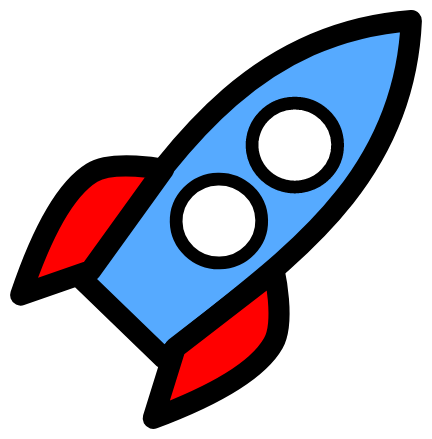 G1
G2
Another Example - Rocket Ship
Suppose we have a rocket ship that has enough fuel for 1 trip from A to B. 
It needs to transport 2 payloads G1 and G2.

Literals?
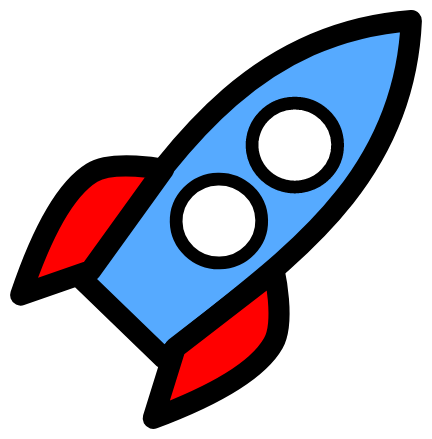 G1
G2
Another Example - Rocket Ship
Suppose we have a rocket ship that has enough fuel for 1 trip from A to B. 
It needs to transport 2 payloads G1 and G2.

Literals: Rocket, G1, G2, LocA, LocB
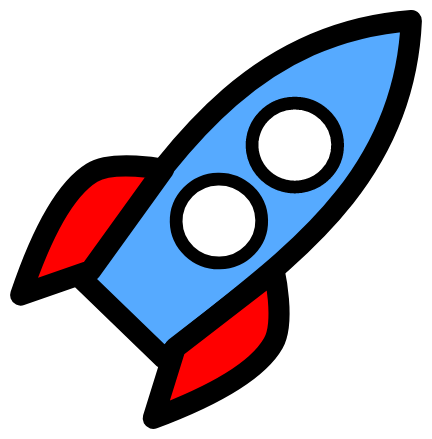 G1
G2
Another Example - Rocket Ship
Suppose we have a rocket ship that has enough fuel for 1 trip from A to B. 
It needs to transport 2 payloads G1 and G2.

Literals: Rocket, G1, G2, LocA, LocB
Start state: 
	At(Rocket, LocA), Has-Fuel(),
	Unloaded(G1,LocA), Unloaded(G2,LocA)
Goal state: 
	At(Rocket, LocB), Unloaded(G1,LocB), Unloaded(G2,LocB)
I create literals and variables as I go through the problem. In order to create the start state and the goal state, I need the literals defined.
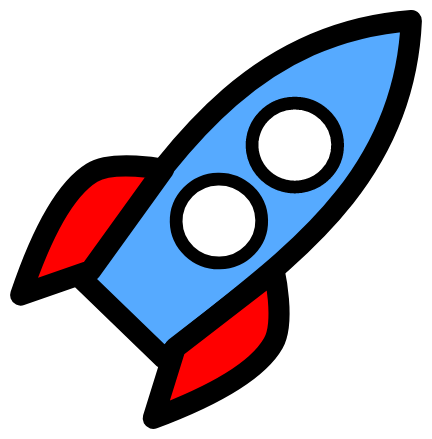 G1
G2
Another Example - Rocket Ship
Literals: Rocket, G1, G2, LocA, LocB
Start state: 
	At(Rocket, LocA), Has-Fuel(),
	Unloaded(G1,LocA), Unloaded(G2,LocA)
Goal state: 
	At(Rocket, LocB), Unloaded(G1,LocB), Unloaded(G2,LocB)


Move:			Load:			Unload:
As I create my operators Move, Load, and Unload, I will add variables.
Another Example - Rocket Ship
Literals: Rocket, G1, G2, LocA, LocB
Start state: 
	At(Rocket, LocA), Has-Fuel(),
	Unloaded(G1,LocA), Unloaded(G2,LocA)
Goal state: 
	At(Rocket, LocB), Unloaded(G1,LocB), Unloaded(G2,LocB)


Move:			
P:
A:
D:
Another Example - Rocket Ship
Literals: Rocket, G, O, LocA, LocB
Start state: 
	At(Rocket, LocA), Has-Fuel(),
	Unloaded(G,LocA), Unloaded(O,LocA)
Goal state: 
	At(Rocket, LocB), Unloaded(G,LocB), Unloaded(O,LocB)
Variables: Start

Move:			
P: At(Rocket,Start)
A:
D:
The rocket starts at a location, and it could be either location. I need to add a location variable. There is only 1 rocket, so I don’t need a variable for it.
Another Example - Rocket Ship
Literals: Rocket, G, O, LocA, LocB
Start state: 
	At(Rocket, LocA), Has-Fuel(),
	Unloaded(G,LocA), Unloaded(O,LocA)
Goal state: 
	At(Rocket, LocB), Unloaded(G,LocB), Unloaded(O,LocB)
Variables: Start

Move:			
P: At(Rocket,Start), Has-Fuel()
A:
D:
The rocket needs fuel.
Another Example - Rocket Ship
Literals: Rocket, G, O, LocA, LocB
Start state: 
	At(Rocket, LocA), Has-Fuel(),
	Unloaded(G,LocA), Unloaded(O,LocA)
Goal state: 
	At(Rocket, LocB), Unloaded(G,LocB), Unloaded(O,LocB)
Variables: Start, Dest

Move:			
P: At(Rocket,Start), Has-Fuel(), Start !=Dest
A: At(Rocket,Dest)
D:
The rocket needs to go to a destination, which needs to be different from the start location. We need to define a dest variable, which we will add after moving the rocket.
Another Example - Rocket Ship
Literals: Rocket, G, O, LocA, LocB
Start state: 
	At(Rocket, LocA), Has-Fuel(),
	Unloaded(G,LocA), Unloaded(O,LocA)
Goal state: 
	At(Rocket, LocB), Unloaded(G,LocB), Unloaded(O,LocB)
Variables: Start, Dest

Move:			
P: At(Rocket,Start), Has-Fuel(), Start !=Dest
A: At(Rocket,Dest)
D: Has-Fuel(),At(Rocket,Start)
Once the rocket has moved, it has no more fuel and it is no longer at Start.
Another Example - Rocket Ship
Literals: Rocket, G, O, LocA, LocB
Start state: 
	At(Rocket, LocA), Has-Fuel(),
	Unloaded(G,LocA), Unloaded(O,LocA)
Goal state: 
	At(Rocket, LocB), Unloaded(G,LocB), Unloaded(O,LocB)
Variables: L, Dest

Load:
P:
A:
D:
Another Example - Rocket Ship
The rocket needs to load a specific package G1 or G2. The load action doesn’t care which package it is because both are loaded the same way. We need a variable pkg to use, and we need to say it starts at the starting location unloaded from the rocket.
Literals: Rocket, G, O, LocA, LocB
Start state: 
	At(Rocket, LocA), Has-Fuel(),
	Unloaded(G,LocA), Unloaded(O,LocA)
Goal state: 
	At(Rocket, LocB), Unloaded(G,LocB), Unloaded(O,LocB)
Variables: Start, Dest, Pkg

Load:
P: At(Rocket,Start), Unloaded(Pkg,Start)
A:
D:
Another Example - Rocket Ship
Literals: Rocket, G, O, LocA, LocB
Start state: 
	At(Rocket, LocA), Has-Fuel(),
	Unloaded(G,LocA), Unloaded(O,LocA)
Goal state: 
	At(Rocket, LocB), Unloaded(G,LocB), Unloaded(O,LocB)
Variables: Start, Dest, Pkg

Load:
P: At(Rocket,Start), Unloaded(Pkg,Start)
A: Loaded(Pkg,Rocket)
D: Unloaded(Pkg,Start)
Another Example - Rocket Ship
Literals: Rocket, G, O, LocA, LocB
Start state: 
	At(Rocket, LocA), Has-Fuel(),
	Unloaded(G,LocA), Unloaded(O,LocA) 
Goal state: 
	At(Rocket, LocB), Unloaded(G,LocB), Unloaded(O,LocB)
Variables: Start, Dest, Pkg

Unload:
P: At(Rocket,Dest), Loaded(Pkg,Rocket)
A: Unloaded(Pkg,Dest)
D: Loaded(Pkg,Rocket)
No new variables needed for unload, which works like Load but in reverse.
Rocket Ship GraphPlan Graph
Action Layer 1
Predicate Layer 1
Start state
At(Rocket,LocA)

Has-Fuel()

Unloaded(G1,LocA)

Unloaded(G2,LocA)
At(Rocket,LocB)

At(Rocket,LocA)

Has-Fuel()

Unloaded(G1,LocA)

Unloaded(G2,LocA)

Loaded(G1,Rocket)

Loaded(G2,Rocket)
Move
Load(G1)
Load(G2)
Rocket Ship GraphPlan Graph
At(Rocket,LocA)

Has-Fuel()

Unloaded(G,LocA)

Unloaded(O,LocA)
At(Rocket,LocB)

At(Rocket,LocA)

Has-Fuel()

Unloaded(G1,LocA)

Unloaded(G2,LocA)

Loaded(G1,Rocket)

Loaded(G2,Rocket)
Move
Load(G)
Load(O)
Mutex Actions
Interference: 
	Move deletes At which is a precondition of Load
Inconsistent:
	Move deletes At but noop adds it
	Move deletes Has-Fuel but noop adds it
Mutex Propositions:
- At(Rocket,LocB) and 
At(Rocket,LocA) because 
Move and noop are mutex actions
- What else?
[Speaker Notes: Both Loaded conflict with At(B)
Both Loaded conflict with Unloaded]
Rocket Ship GraphPlan Graph
Action Layer 1
Predicate Layer 1
Action Layer 2
Predicate Layer 2
Start state
At(Rocket,LocA)

Has-Fuel()

Unloaded(G1,LocA)

Unloaded(G2,LocA)
At(Rocket,LocB)

At(Rocket,LocA)

Has-Fuel()

Unloaded(G1,LocA)

Unloaded(G2,LocA)

Loaded(G1,Rocket)

Loaded(G2,Rocket)
At(Rocket,LocB)

At(Rocket,LocA)

Has-Fuel()

Unloaded(G1,LocA)

Unloaded(G2,LocA)

Loaded(G1,Rocket)

Loaded(G2,Rocket)
Move
Move
Load(G1)
Load(G1)
Load(G2)
Load(G2)
At time 1: Move can be performed OR both Load actions 
At time 2: Possible found is:
			Load(G1), Load(G2), Move(LocB)  reachable goal in two steps but feasible in three